К истории советской антарктической программы: планирование исследований Антарктики в ВАИ/АНИИ до 1955 г.
М.А. Савинов, к.и.н., научный сотрудник  Арктического музейно-выставочного центра
1931 – 1932 гг.: проект первой советской экспедиции в Антарктику
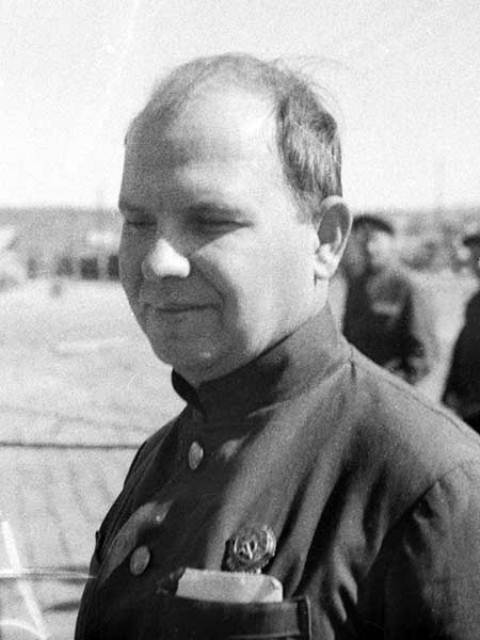 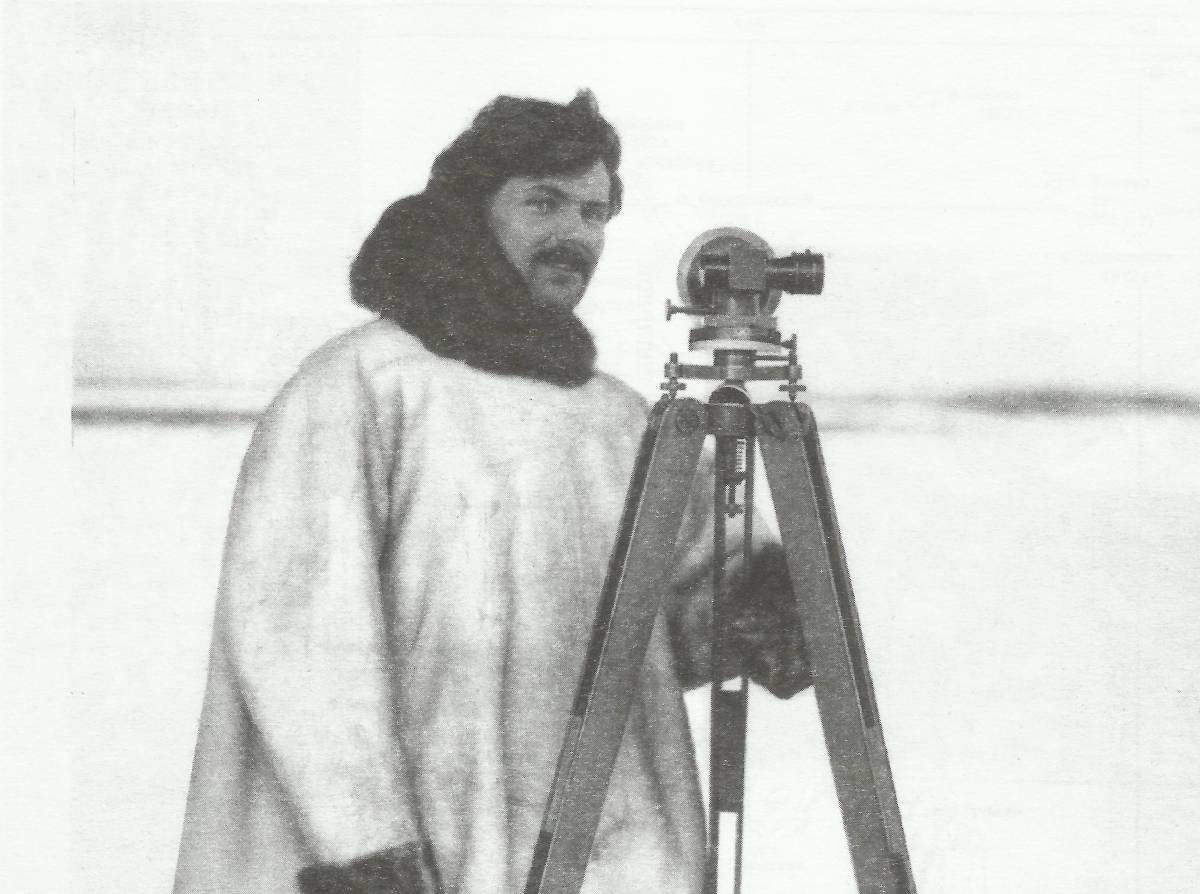 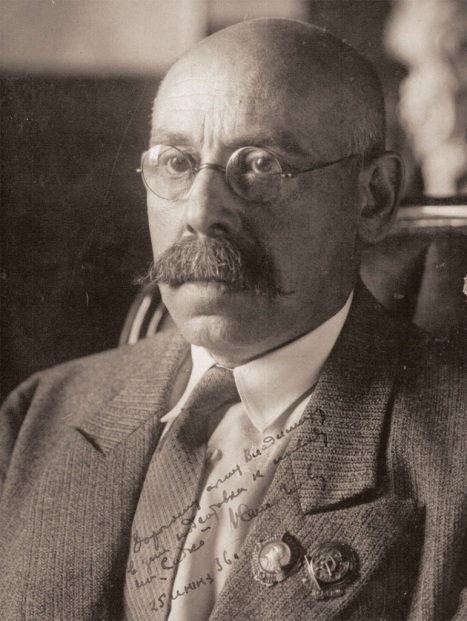 Р.Л. Самойлович
А.Ф. Лактионов
М.М. Ермолаев
1930-е гг.:
1. Антарктика в пятилетних планах ВАИ:А) Комплексная океанографическая экспедиция для изучения гидрологического и гидробиологического режима, а также и промысла морских млекопитающих;
Б) Научная база с упором на промысловые исследования (1935-1936 г.).(ЦГАНТД. Ф. р-369. Оп. 1-1. Д. 80)

2. 1939 г. – предложение В.Ю. Визе:«Академии Наук СССР следовало бы изучить вопрос об организации советского китобойного промысла в антарктических водах…» (ЦГАНТД СПб. Ф. р-369. Оп. 1-1. Д. 295. Л. 30)
Программа В.Ю. Визе. 1945 г.
1. Ведущая проблема: сопряженность геомагнитных, ионосферных и др. геофизических явлений в Арктике и Антарктике.
2. Метод решения – постоянные станции в море Беллинсгаузена и в районе Южного полюса.
3. Развитие китобойного промысла.

Календарный план: 1945 – разработка плана.
Январь-октябрь 1947 – подготовка экспедиции
ноябрь 1947- апрель 1948 – рекогносцировочная экспедиция в Антарктику для выбора места станции и некоторых подготовительных работ на месте. 
ноябрь 1948 – апрель 1949 – организация геофизической станции в Антарктике (ЦГАНТД СПб. Ф. р—369. Оп. 1-1. Д. 295. Л. 204).
1949 г.:
Э.Т. Кренкель – В.Ю. Визе: «Если даже решение будет положительное, то какому учреждению будет поручено практическое выполнение? Не будет ли это поручено ГУСМП?...»
В.Ю. Визе – Э.Т. Кренкелю: «ГУСМП в этой роли кажется мне не особенно подходящим. Я бы склонился скорее в пользу Института океанологии Академии наук…»
(ЦГАНТД СПб. Ф. р-369. Оп. 1-1. Д. 803. Л. 5–6)
Учёные ВАИ/АНИИ, занимавшиеся антарктическими исследованиями в 1930-1940-хх гг.:
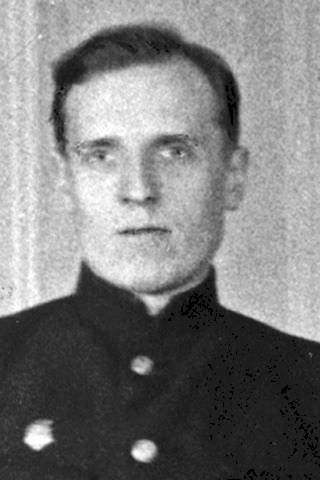 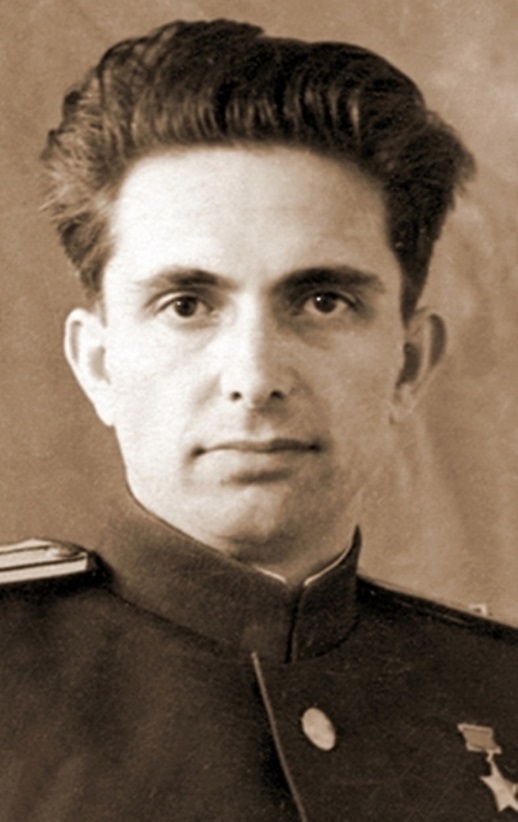 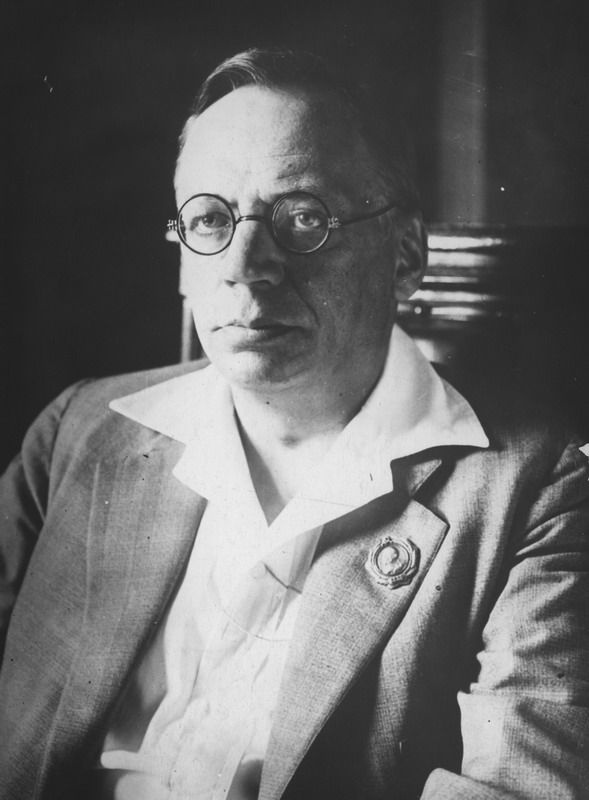 Д.Б. Карелин
В.Ю. Визе
В.Х. Буйницкий
Спасибо за внимание!